Let’s practise Sam’s Sounds and Tricky Words!
Revisit and Review
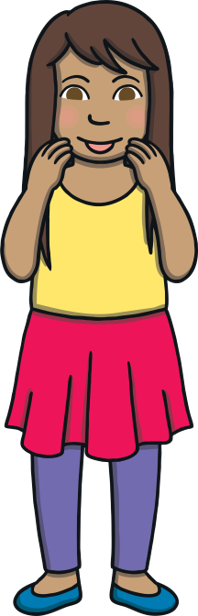 th
zz
oo
er
ure
air
ai
ng
ow
oi
oa
qu
w
y
z
x
v
j
ch
ear
th
ur
ee
oo
ar
igh
sh
or
be
my
you
here
are
she
they
me
all
we
was
he
said
so
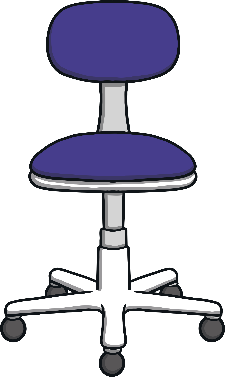 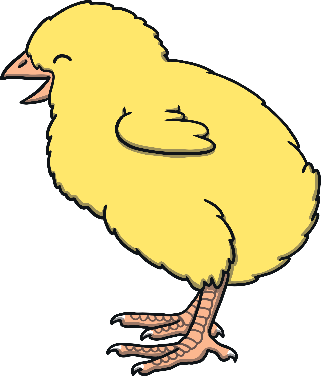 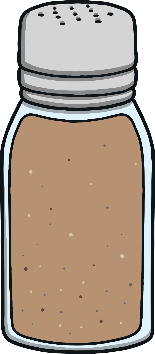 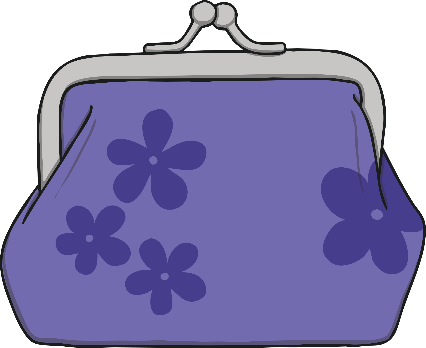 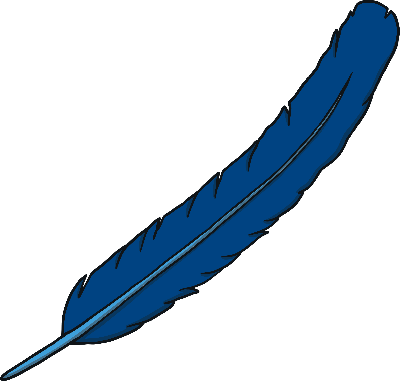 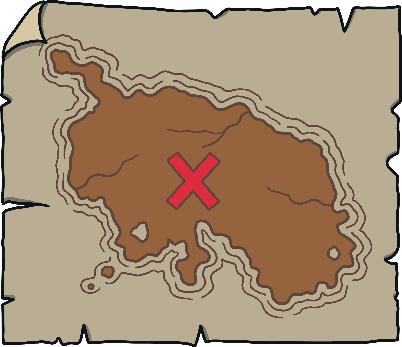 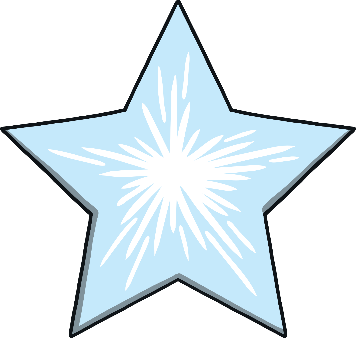 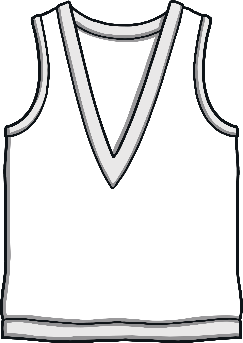 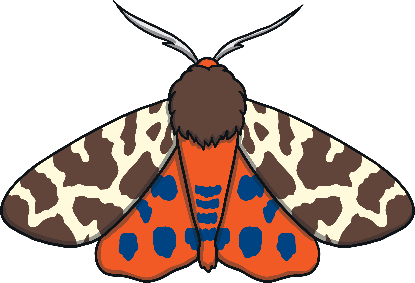 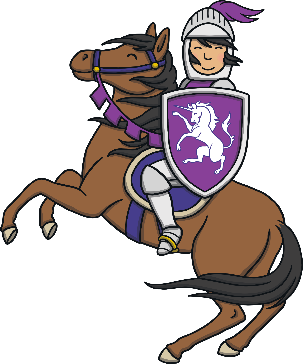 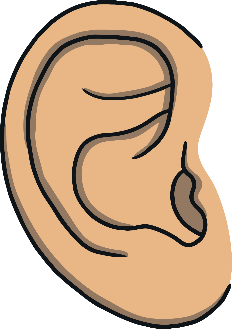 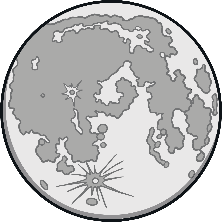 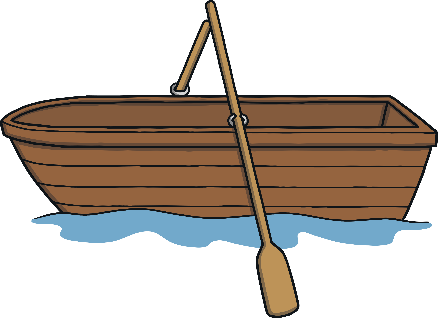 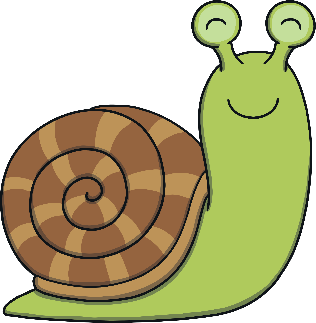 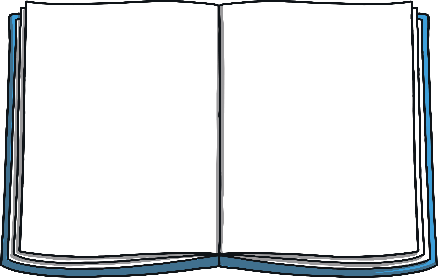 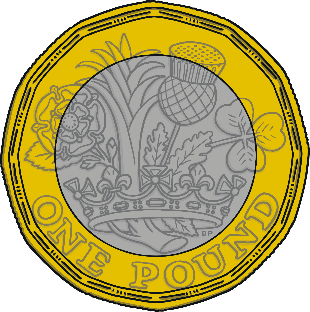 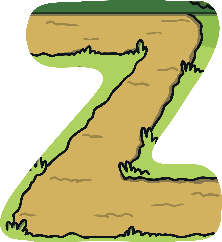 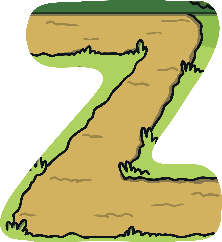 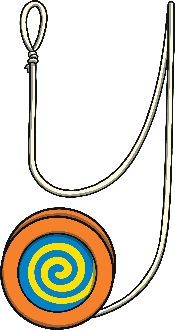 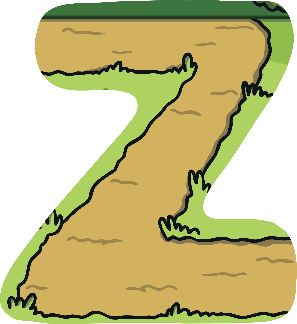 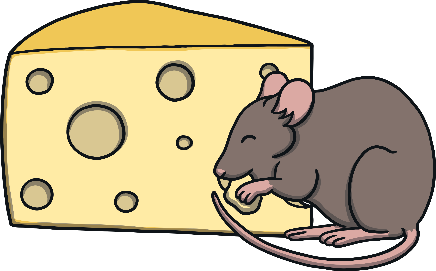 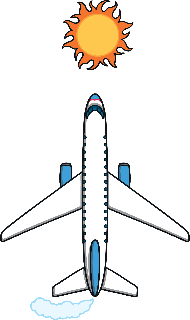 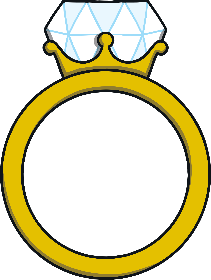 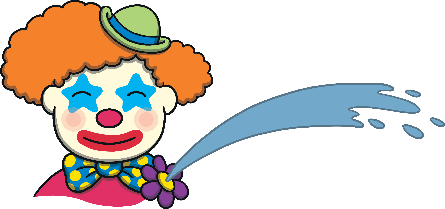 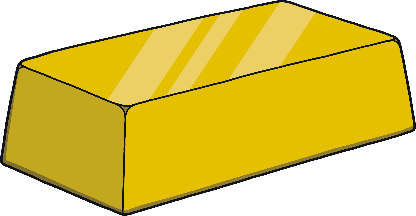 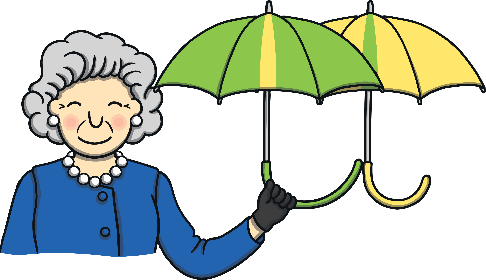 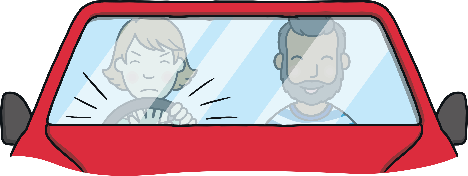 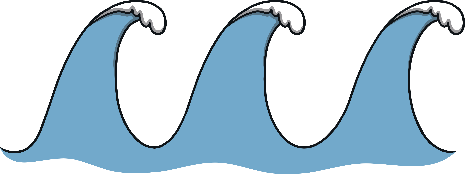 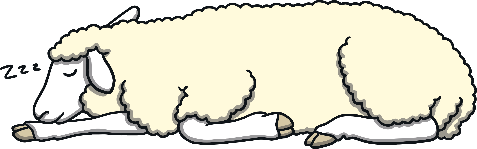 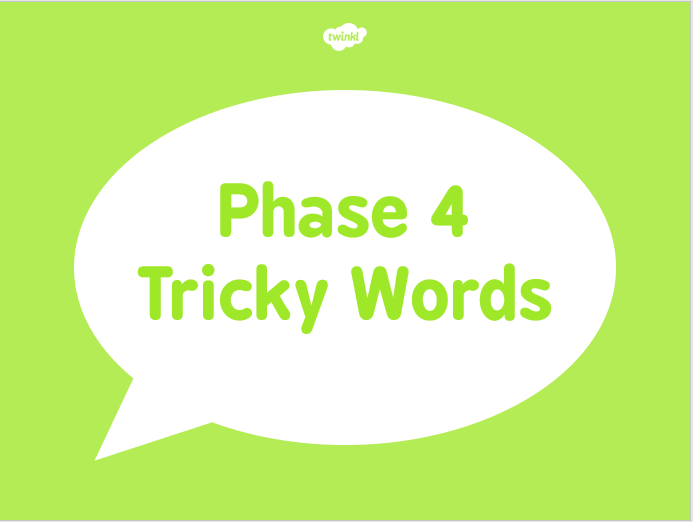 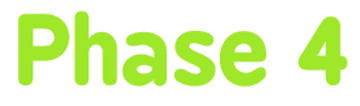 [Speaker Notes: Limp, jump, champ, thump, shrimp / lomp, bamp, gighmp, yoimp, seemp]
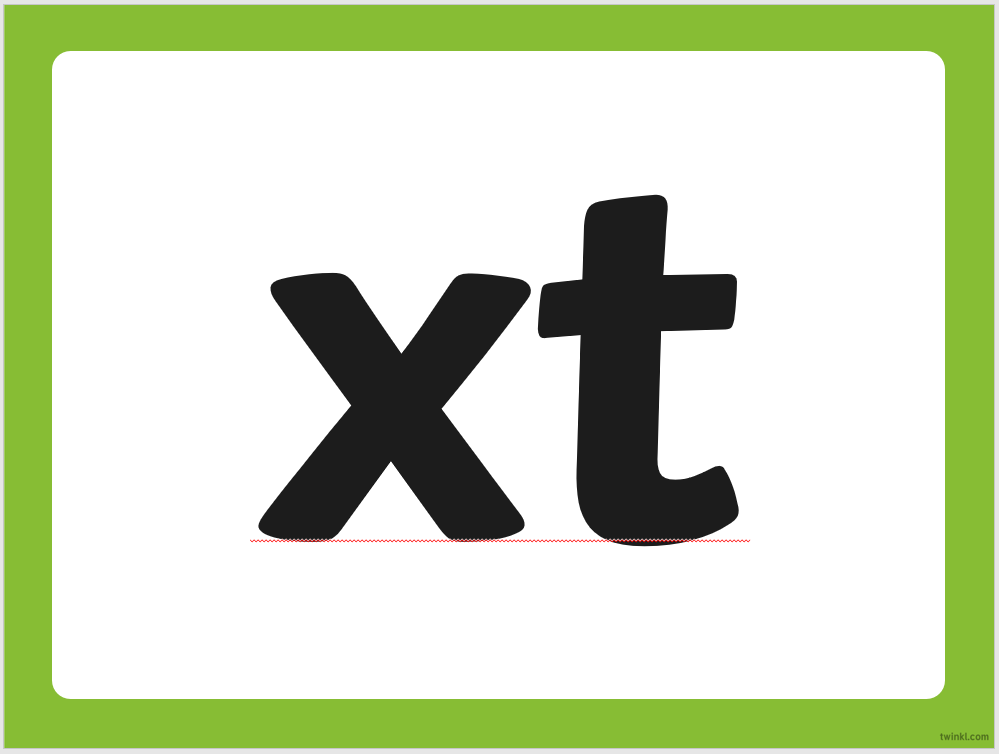 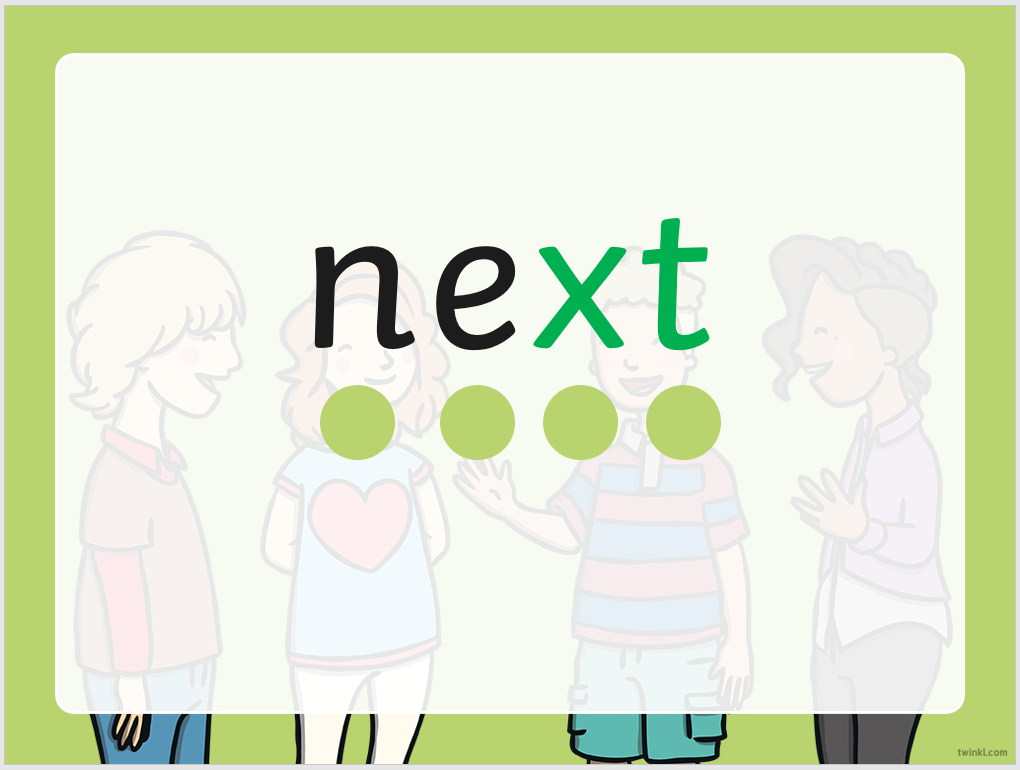 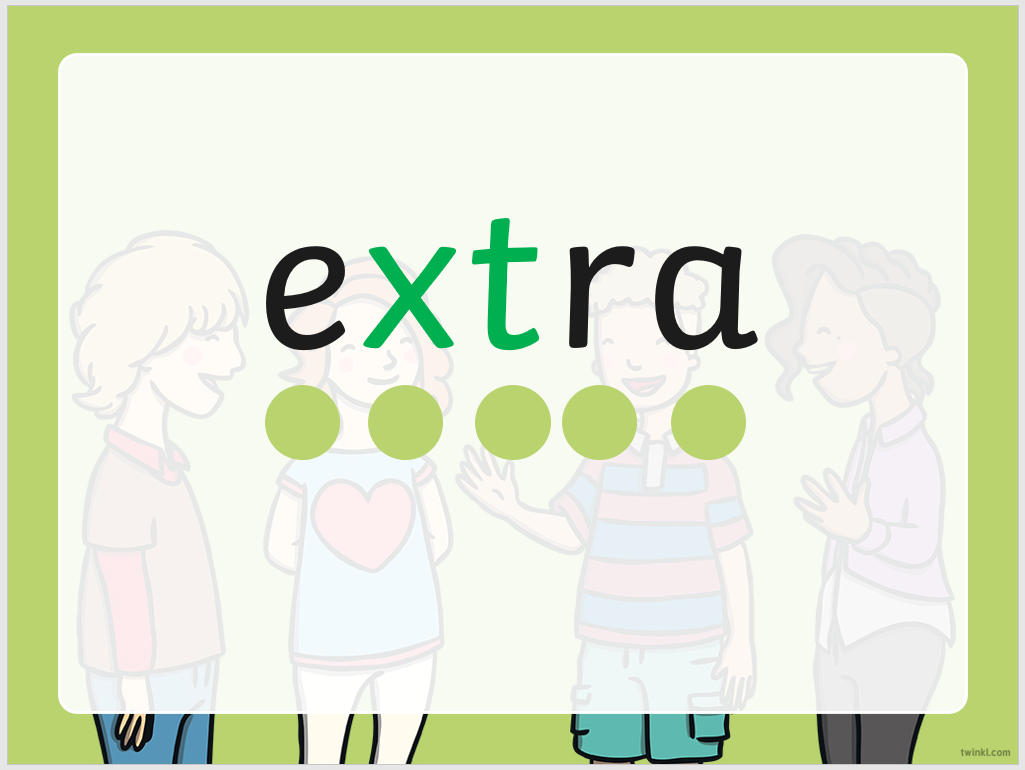 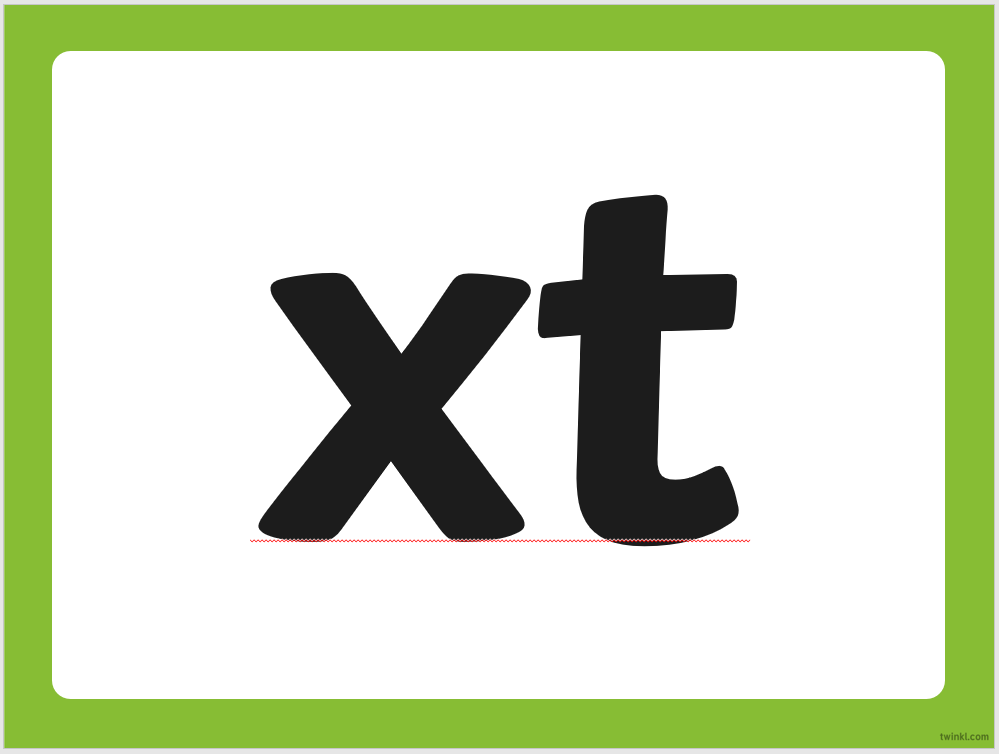 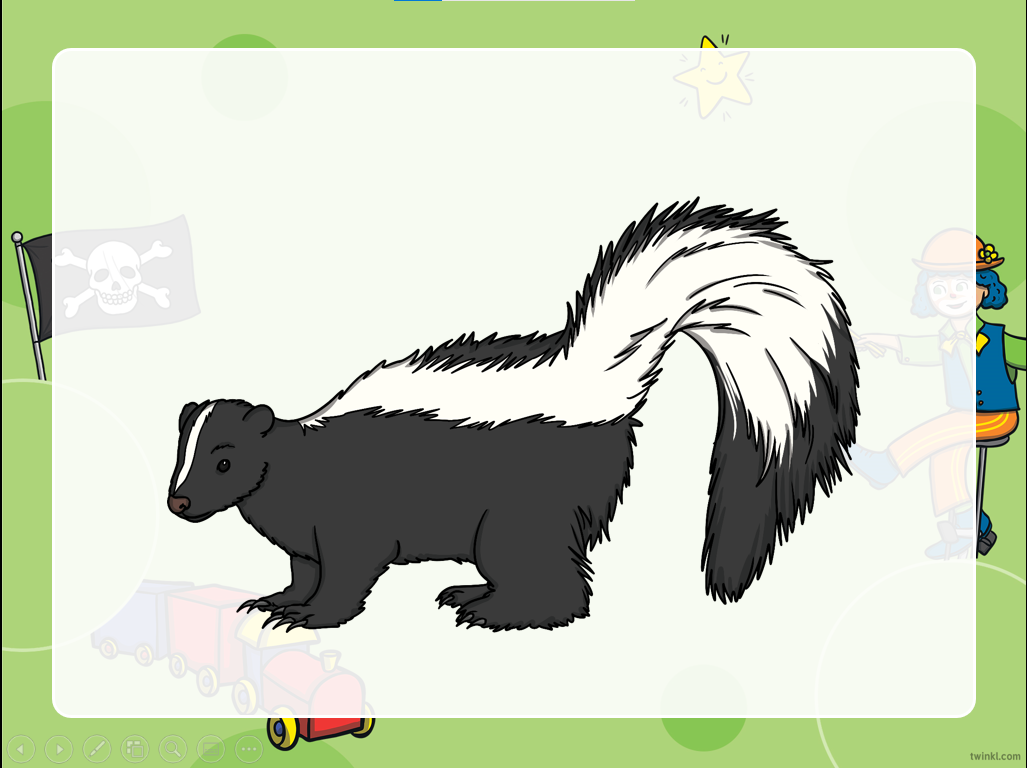 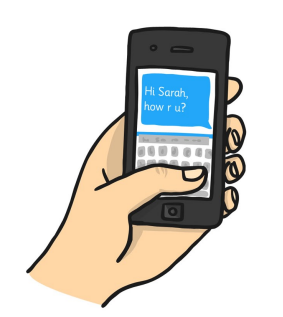 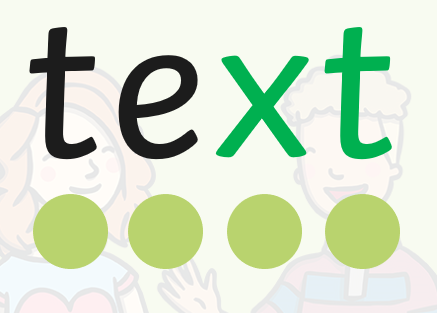 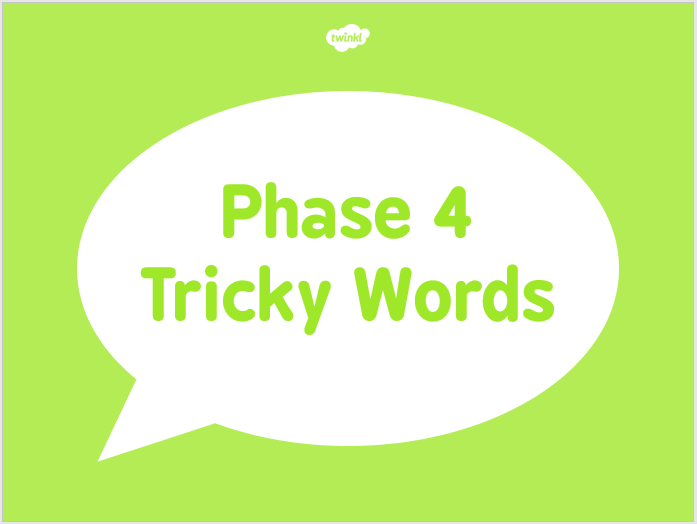 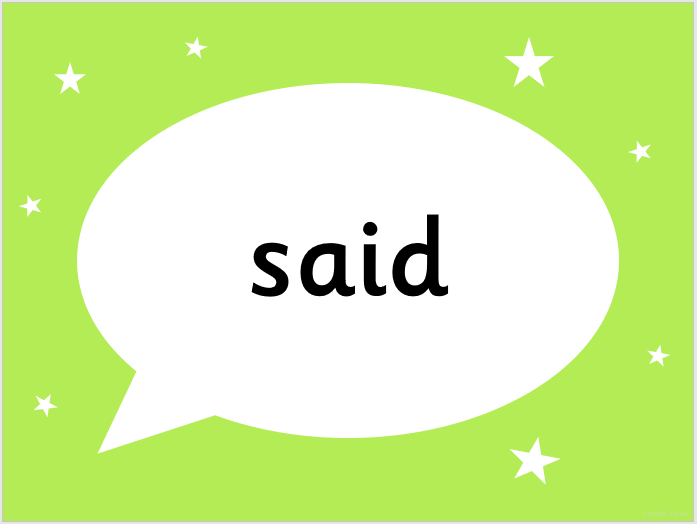 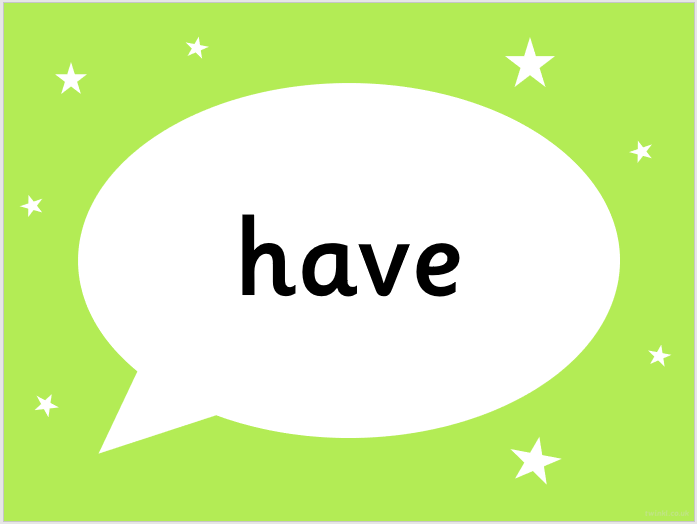 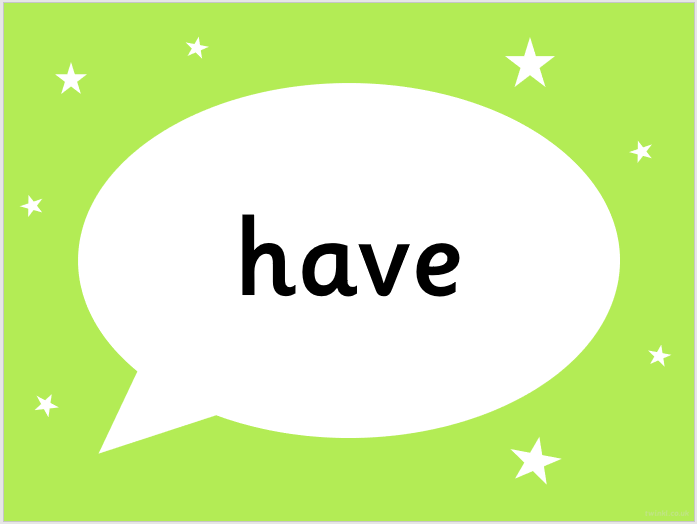 like
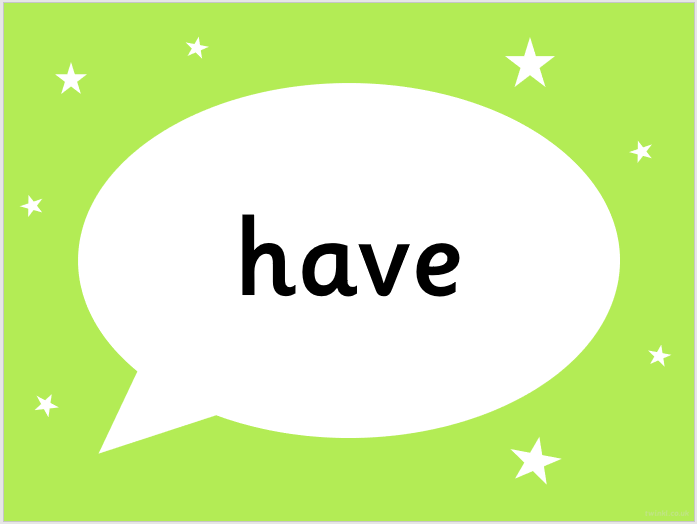 so
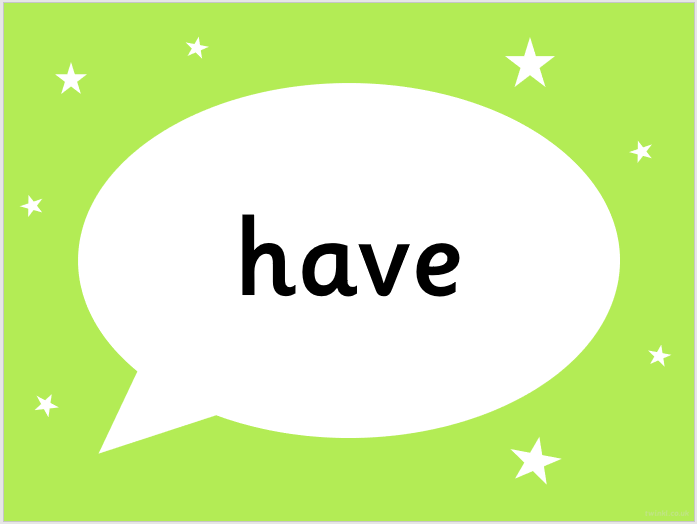 so
do
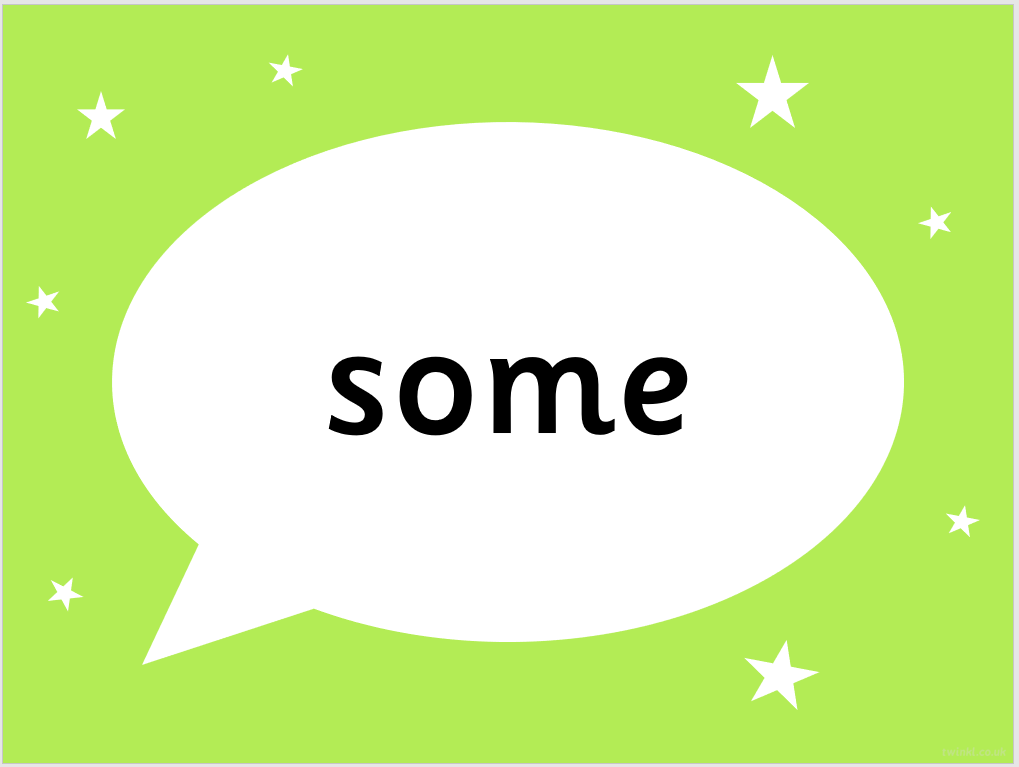 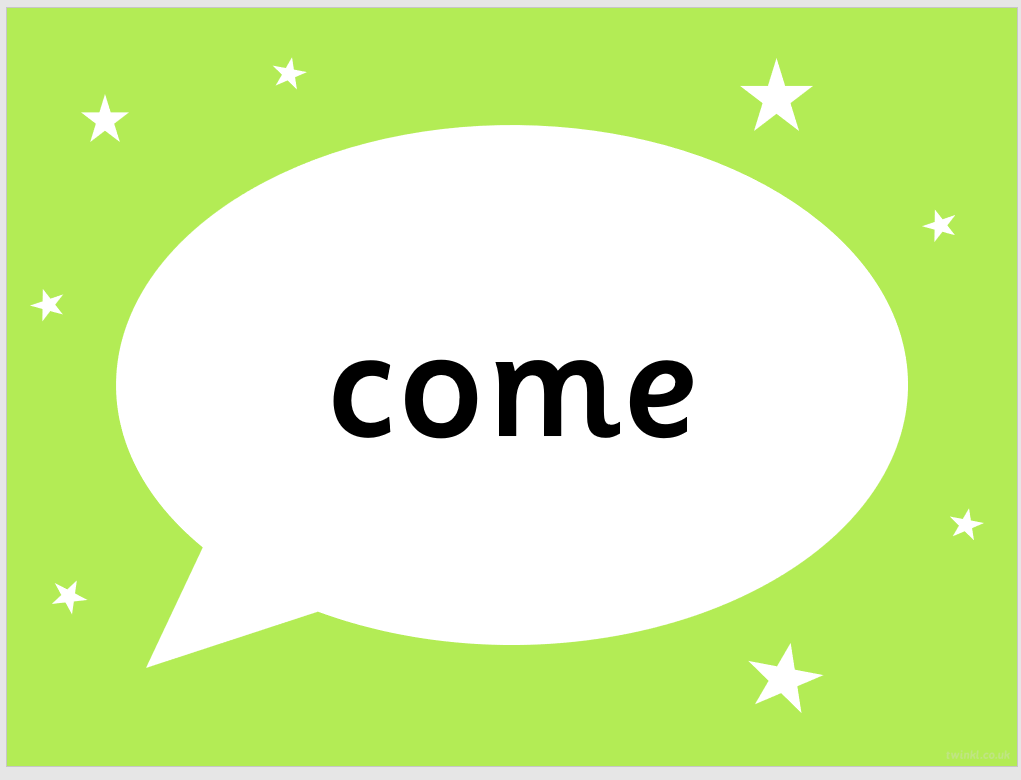 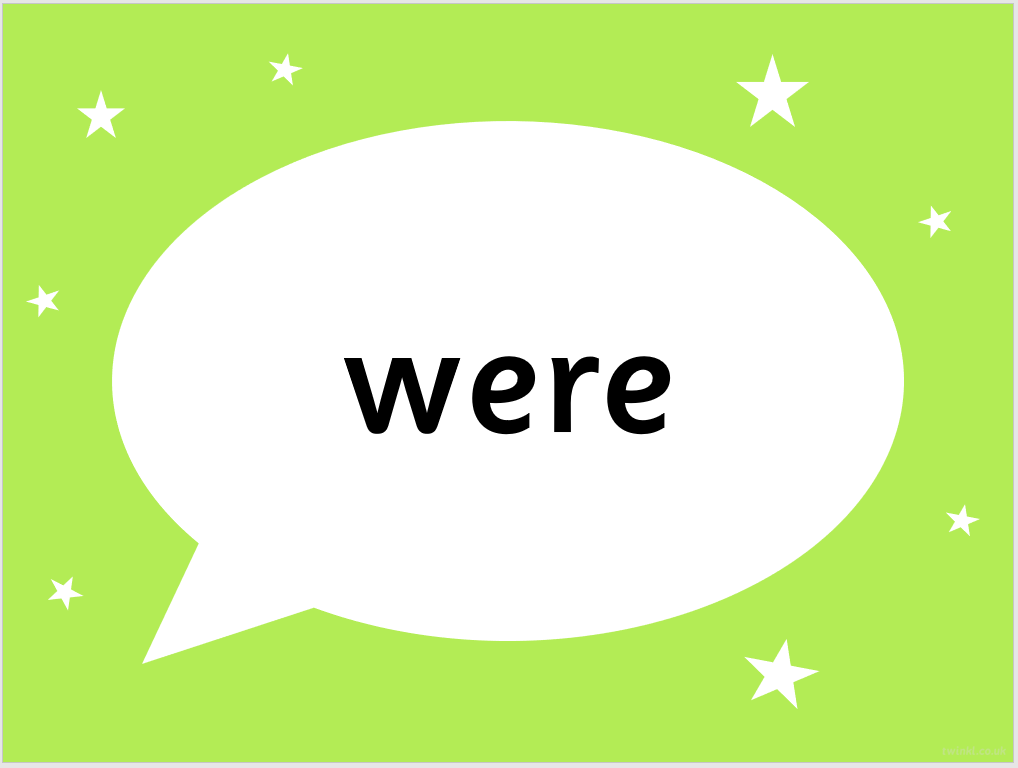 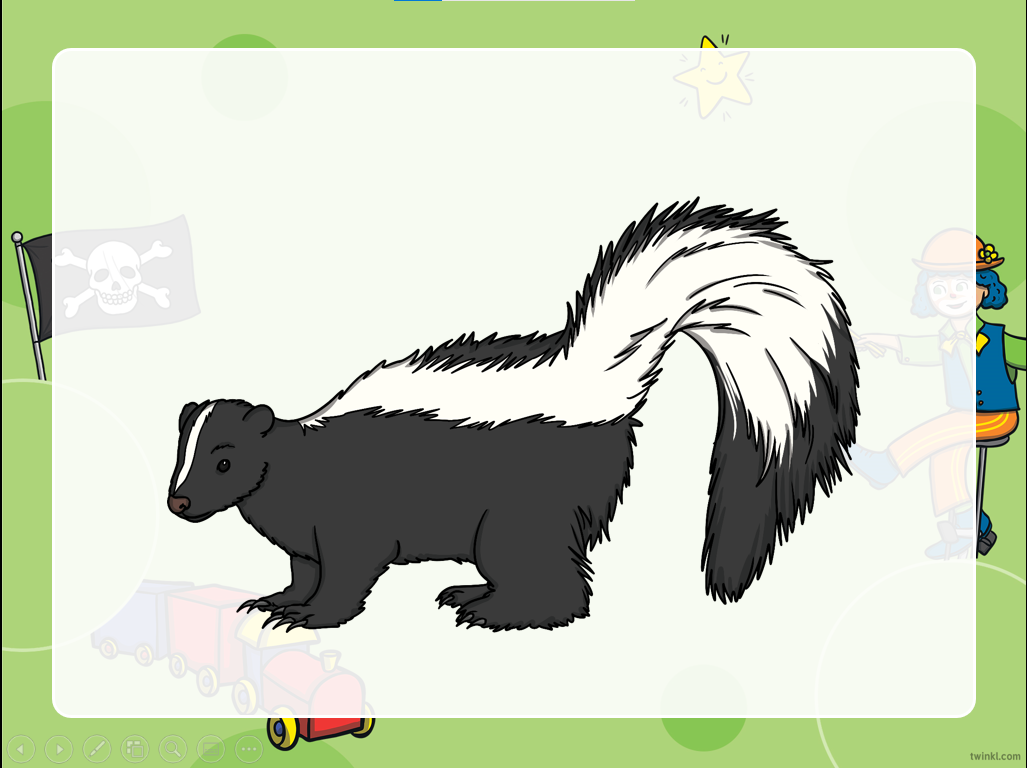 We were next.
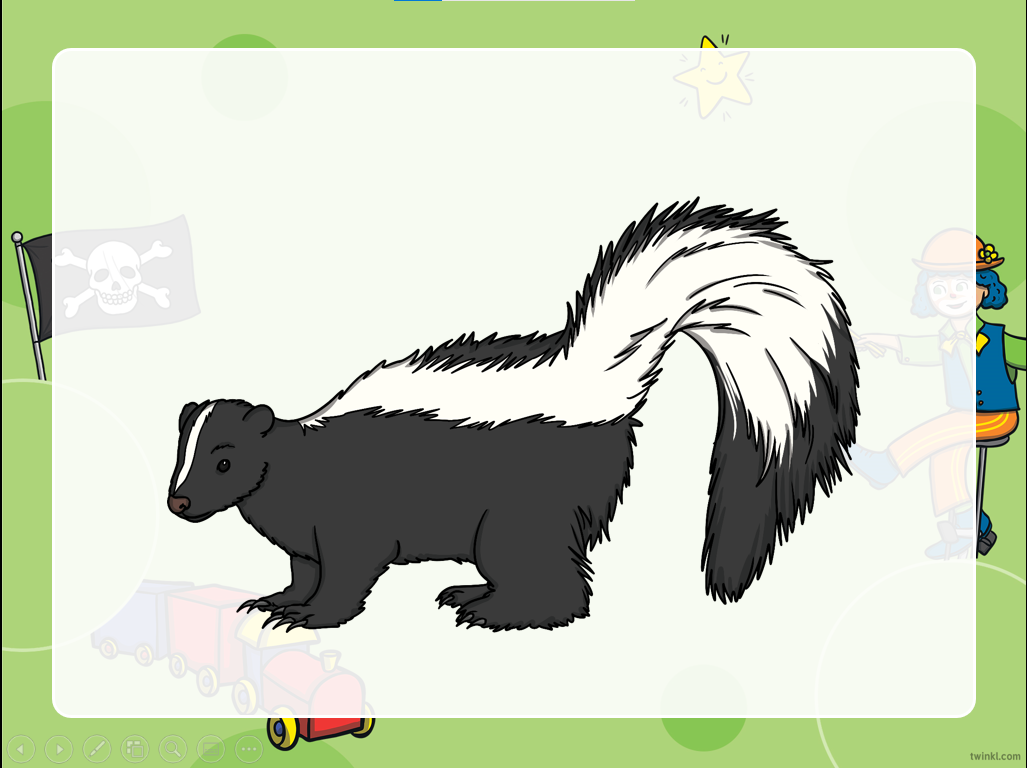 Send a text.